Sujeto, roles y contextoS
Emociones y sentimientos
Roles
Acciones
1. 
2. 
3. 
4.
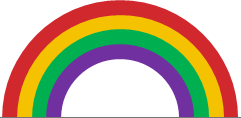 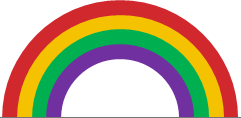 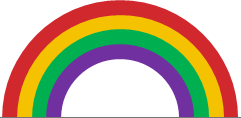 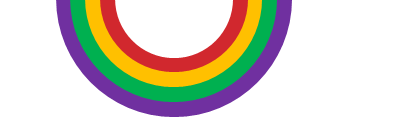 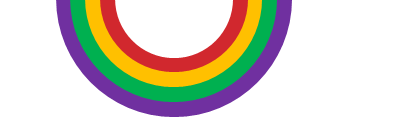 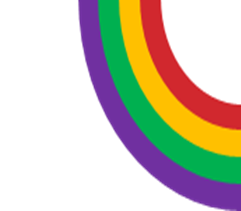 0
20
80
60
40
Contextos
1. Íntimo
2. Familiar
3. Local
4. Nacional
Hitos
Roles de Laura
Estudiosa en E. U. y Berlín
Diplomática
Hija
LAURA
Amante
Escritora
Pedagoga
Madre
Maestra
Esposa
Biografía: El maestro Clemente
Cúspide de su carrera pedagógica: obtiene la medalla de la Orden de Guadalupe otorgada por Maximiliano
Argumento o trama: (orden cronológico) Clemente lucha para obtener una plaza de trabajo con un sueldo digno
Acciones: Clemente obtiene méritos, crea situaciones de intriga, envidia, suspenso
Desenlace
Hilos conductores: educación y paisajismo
Final